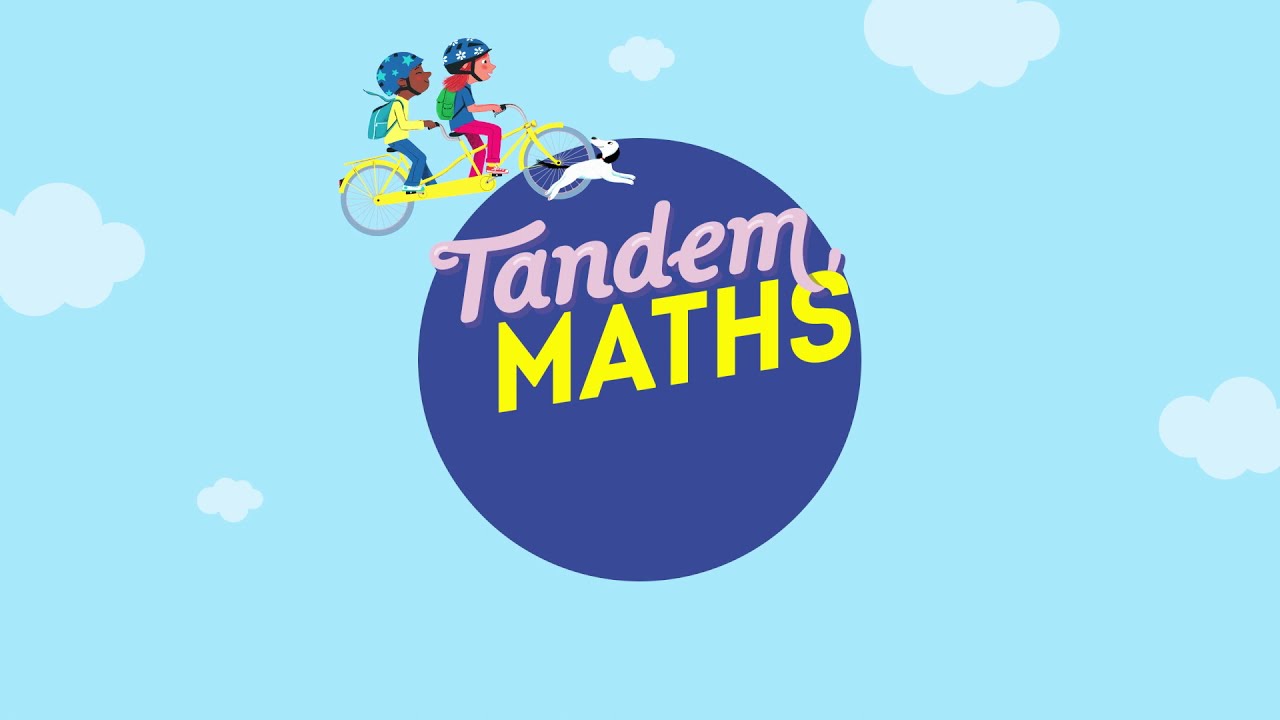 Période 4
Semaine 5
Jour 1
www.maitresseherisson.com
Programme de la séance
CM1
CM2
Évaluation nombres décimaux
www.maitresseherisson.com
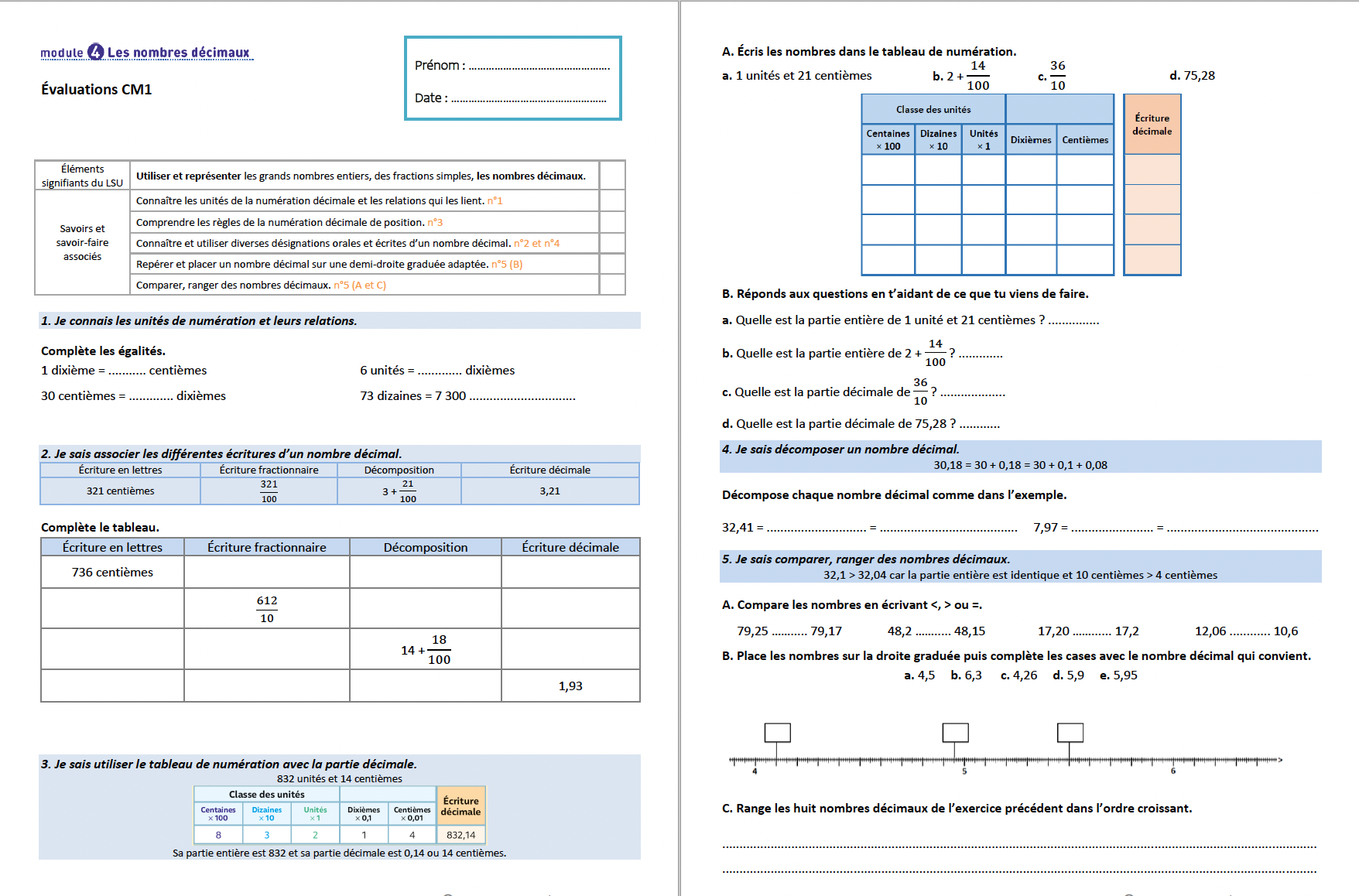 CM1
www.maitresseherisson.com
Nombres
décimaux
évaluation
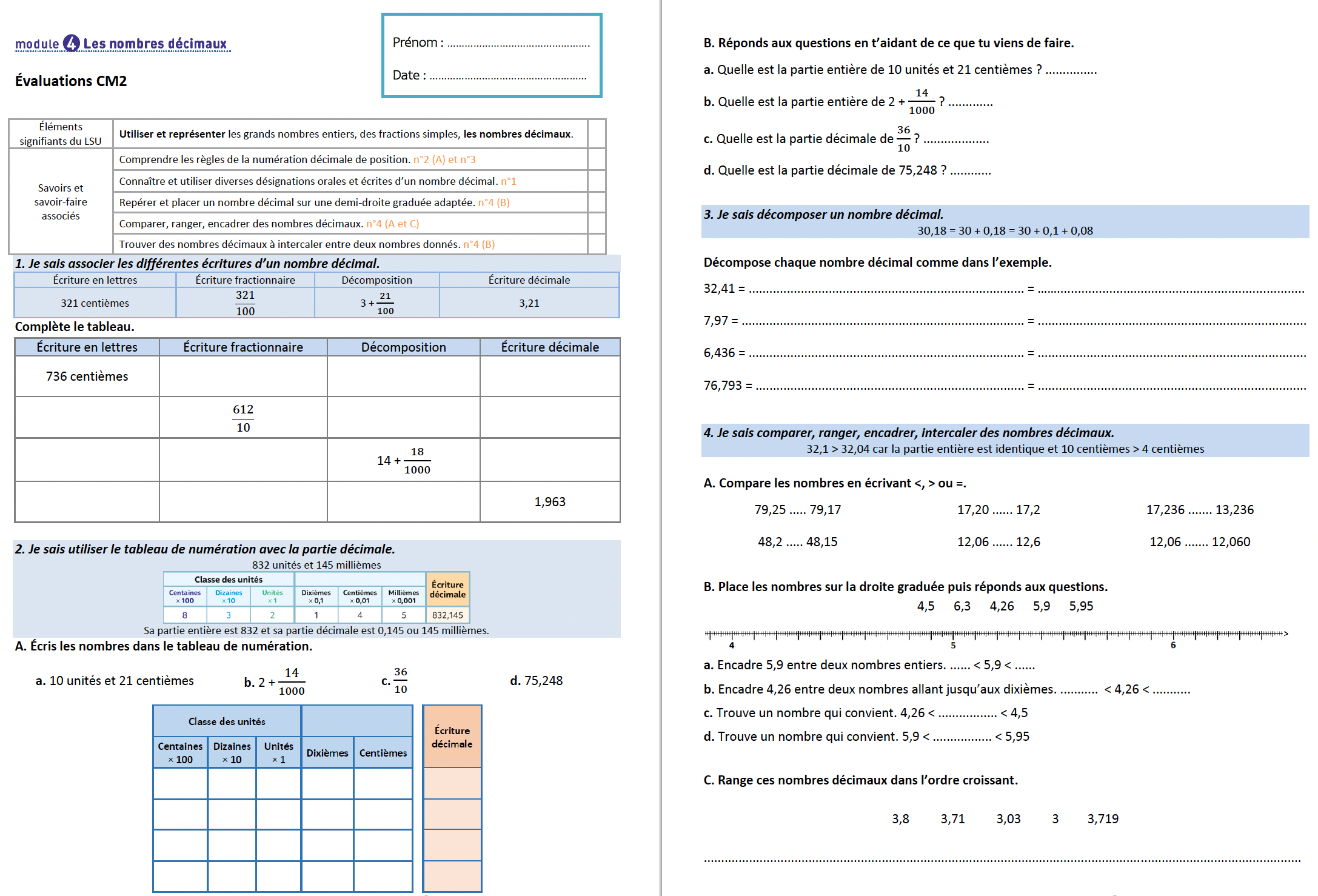 CM2
www.maitresseherisson.com
Nombres
décimaux
évaluation
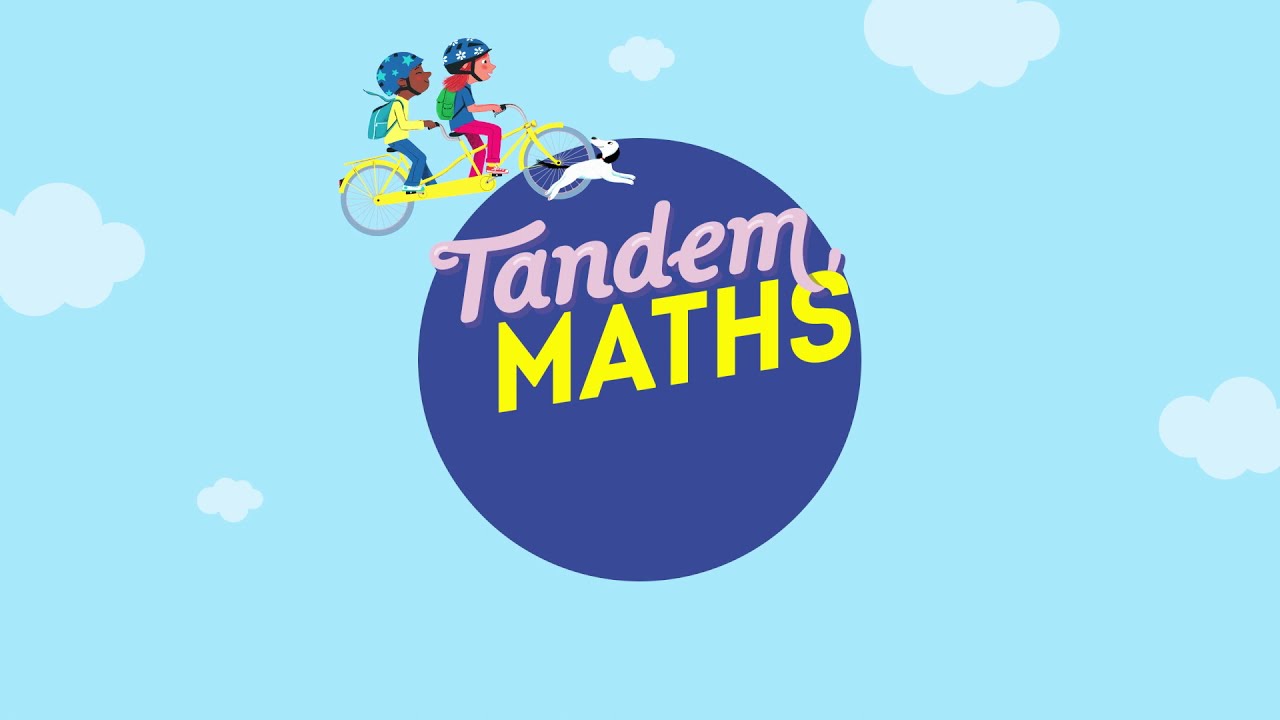 Période 4
Semaine 5
Jour 2
www.maitresseherisson.com
Programme de la séance
CM1
CM2
Figures planes : Entraînement

Calcul avec des décimaux : entraînement
Figures planes : Mission 3

Calcul : Division entraînement
www.maitresseherisson.com
Programme de la séance
CM1
CM2
Figures planes : Entraînement

Calcul avec des décimaux : entraînement
Figures planes : Mission 3

Calcul : Division entraînement
www.maitresseherisson.com
Ex. 32 et 35 p.125 / ex.44 p.126
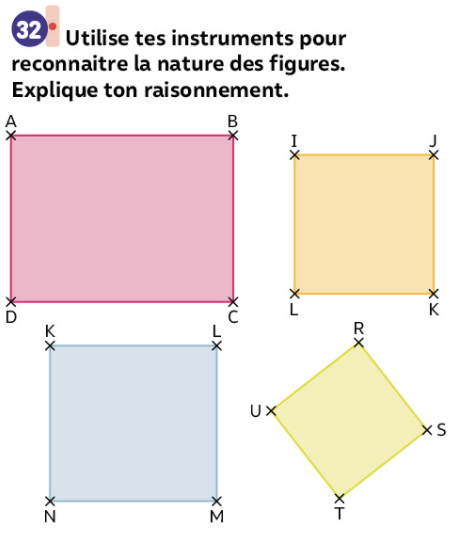 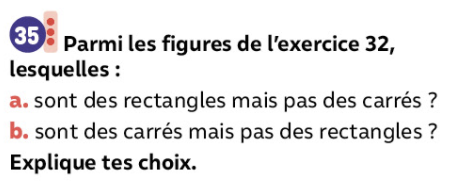 CM2
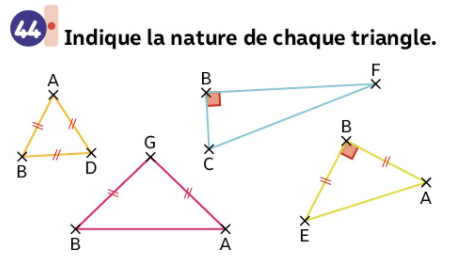 Figures planes : entraînement
www.maitresseherisson.com
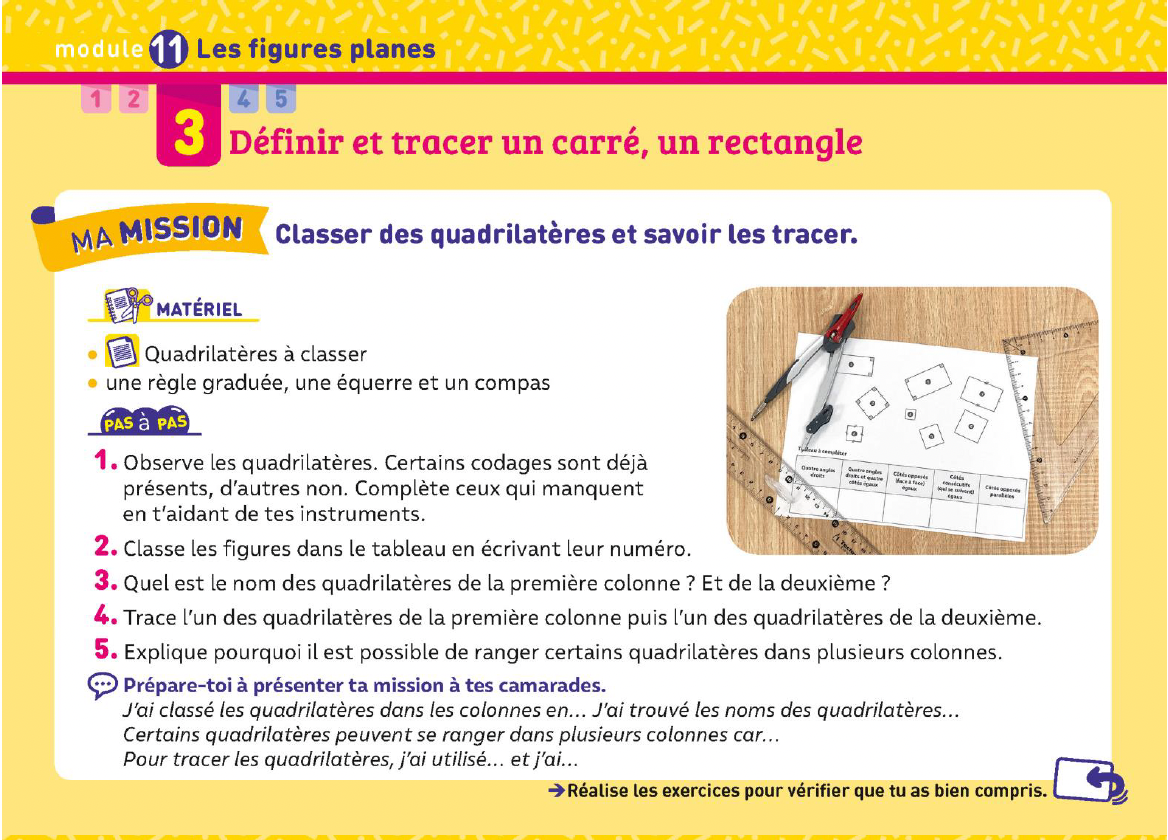 CM1
Figures planes : Mission 3
www.maitresseherisson.com
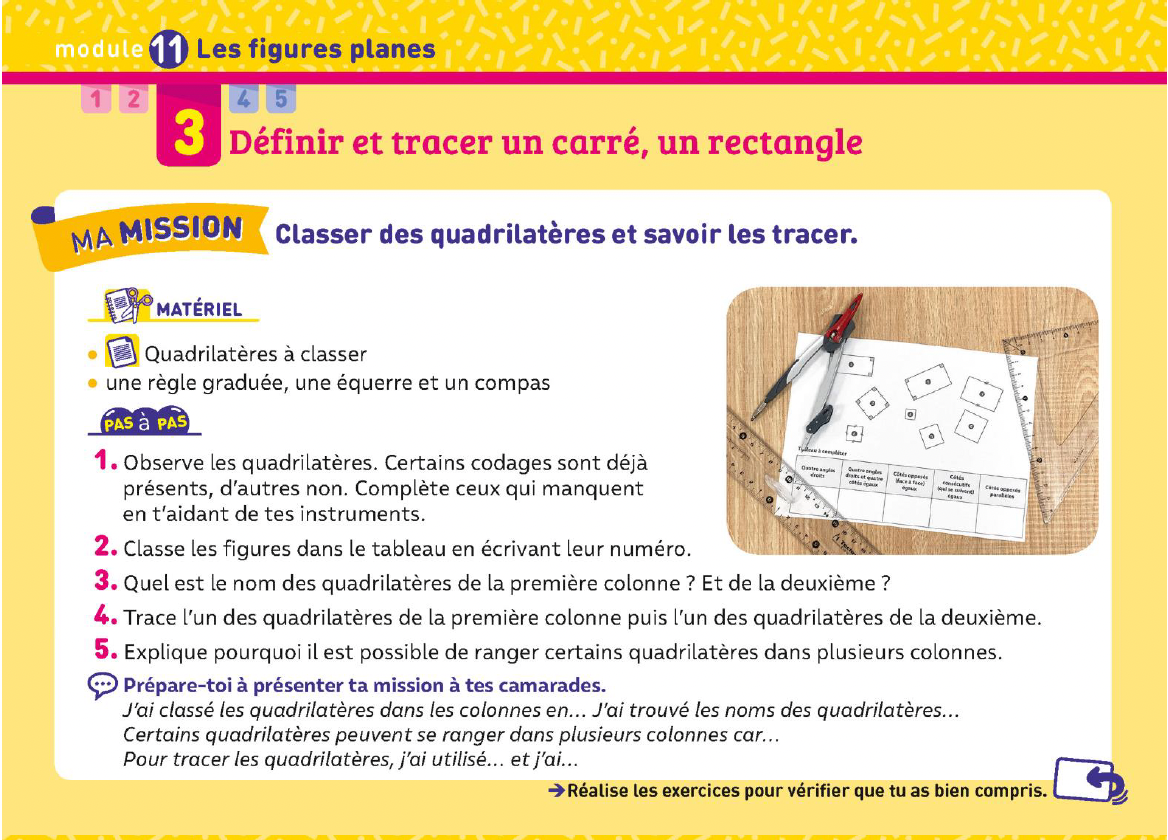 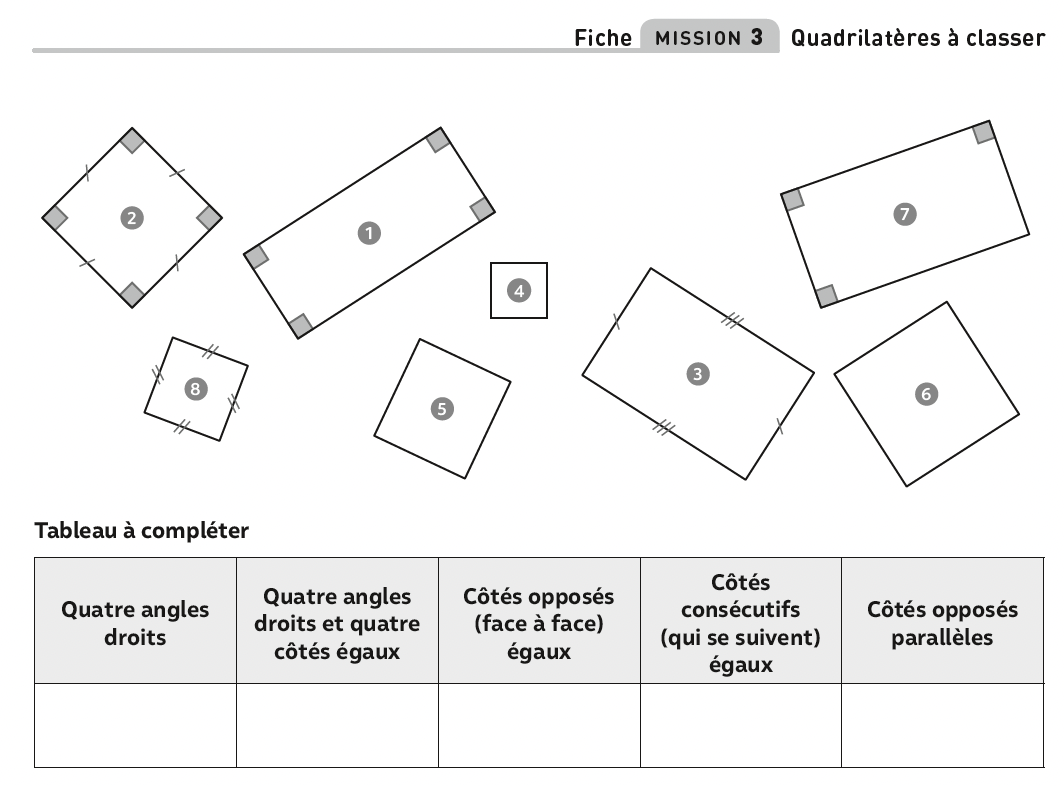 CM1
De quel matériel disposez-vous ? Qu’est-ce qui est représenté sur la fiche ?
Quelles sont les différentes colonnes du tableau à compléter ?
Que devez-vous faire ?
Figures planes : Mission 3
www.maitresseherisson.com
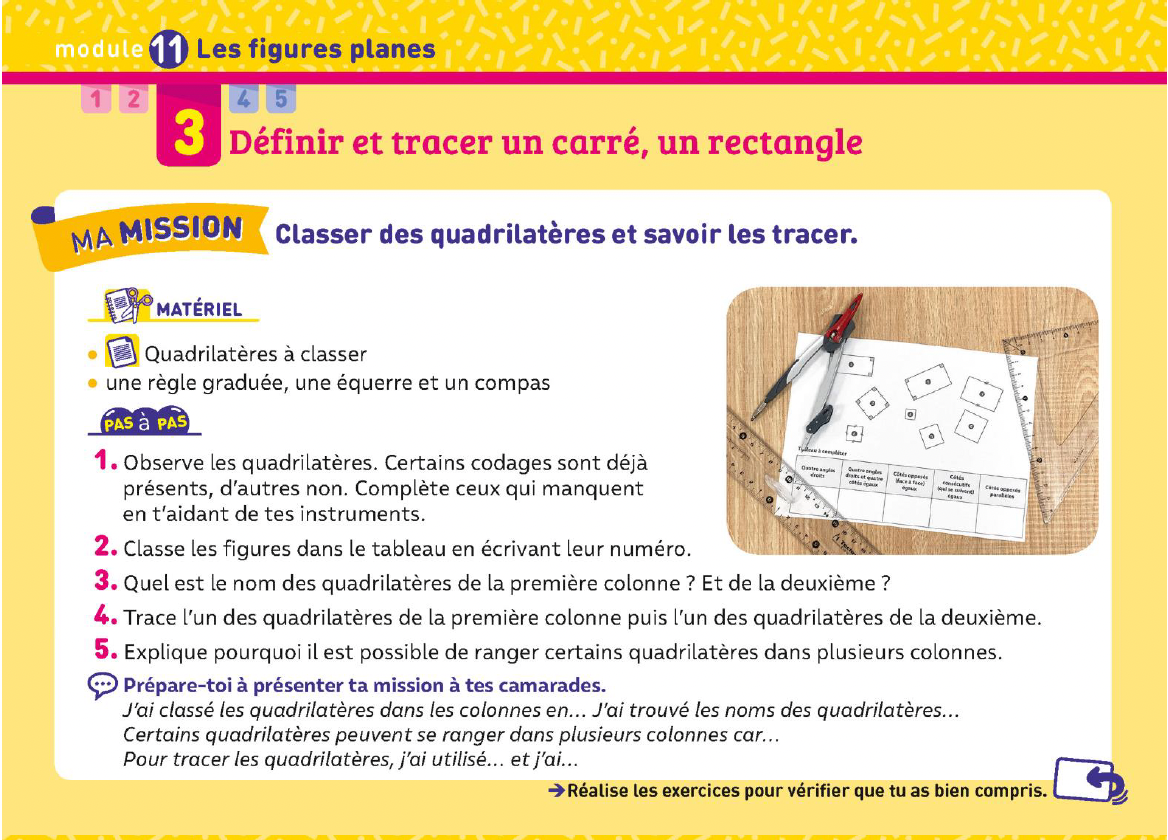 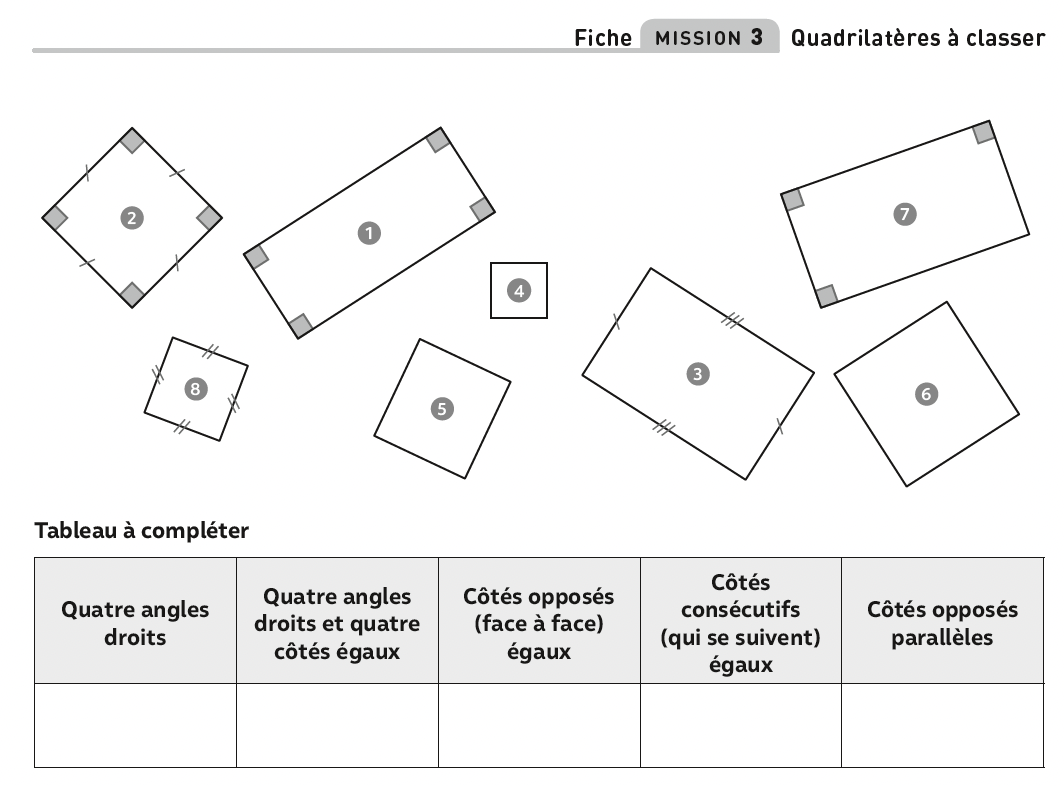 CM1
Lors de cette mission, vous allez ranger les quadrilatères dans un tableau, selon leurs propriétés, pour mieux comprendre ce que sont un rectangle et un carré.
Figures planes : Mission 3
www.maitresseherisson.com
MISE EN COMMUN
CM1
Figures planes : Mission 3
www.maitresseherisson.com
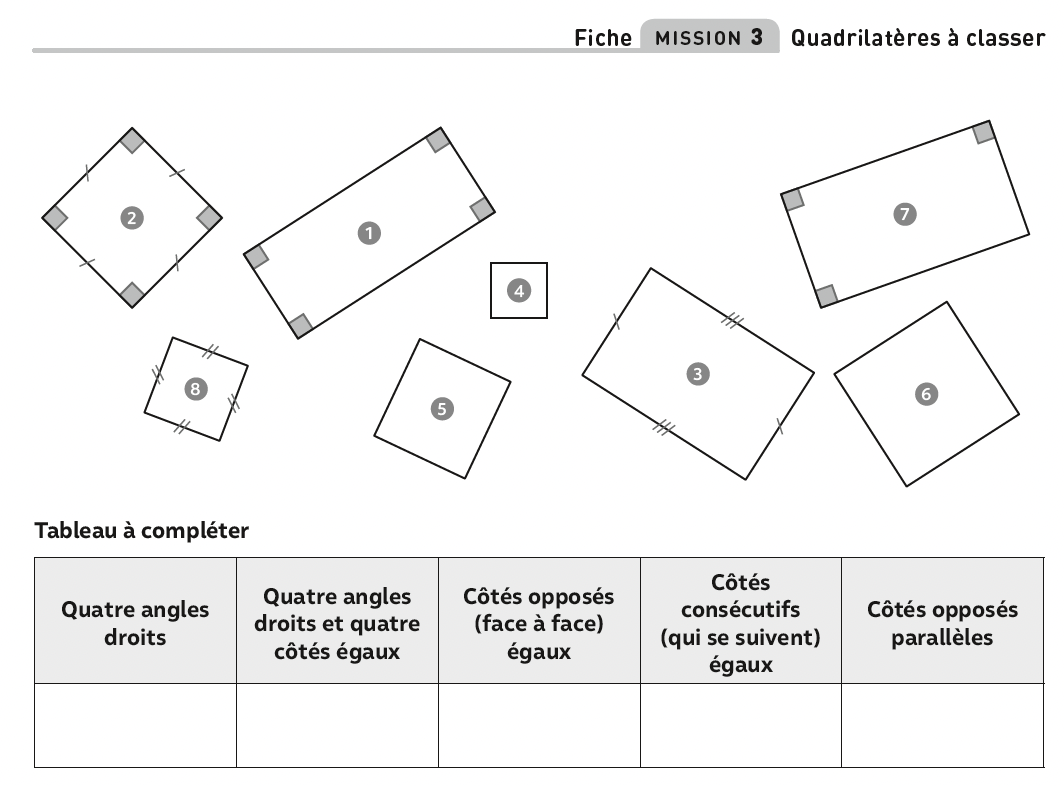 CM1
Figures planes : Mission 3
www.maitresseherisson.com
J’ai classé les quadrilatères dans les colonnes en  



J’ai trouvé les noms des quadrilatères : dans la 1ère  colonne ce sont les …….. et dans la 2ème colonne ce sont les …..


Certains quadrilatères peuvent se ranger dans plusieurs colonnes car ….


Pour tracer les quadrilatères, j’ai utilisé …
CM1
Figures planes : Mission 3
www.maitresseherisson.com
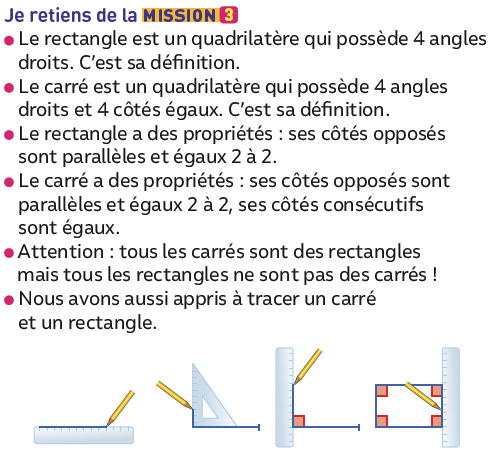 CM1
Figures planes : Mission 3
www.maitresseherisson.com
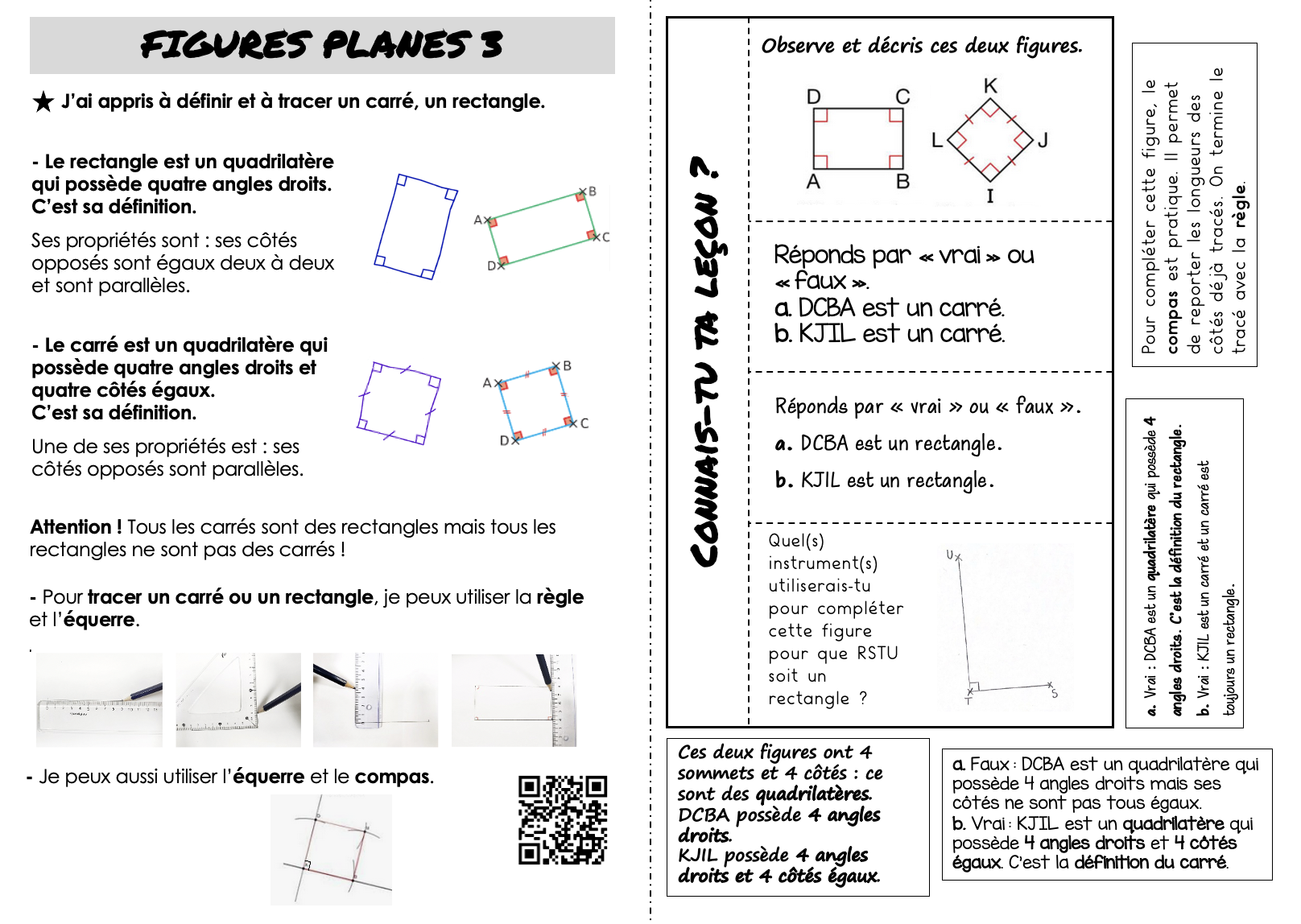 CM1
Figures planes : Mémo 3
www.maitresseherisson.com
Programme de la séance
CM1
CM2
Figures planes : Entraînement

Calcul avec des décimaux : entraînement
Figures planes : Mission 3

Calcul : Division entraînement
www.maitresseherisson.com
CM1
CM2
Pose et résous :

8 651 – 2 034
365 x 7
792 x 45
576 : 7
2 678 : 4
Pose et résous :

375,45 + 765,9
8 651,7 – 2 034,56
365 x 7,9
792 x 45,32
4 576 : 13,4
www.maitresseherisson.com
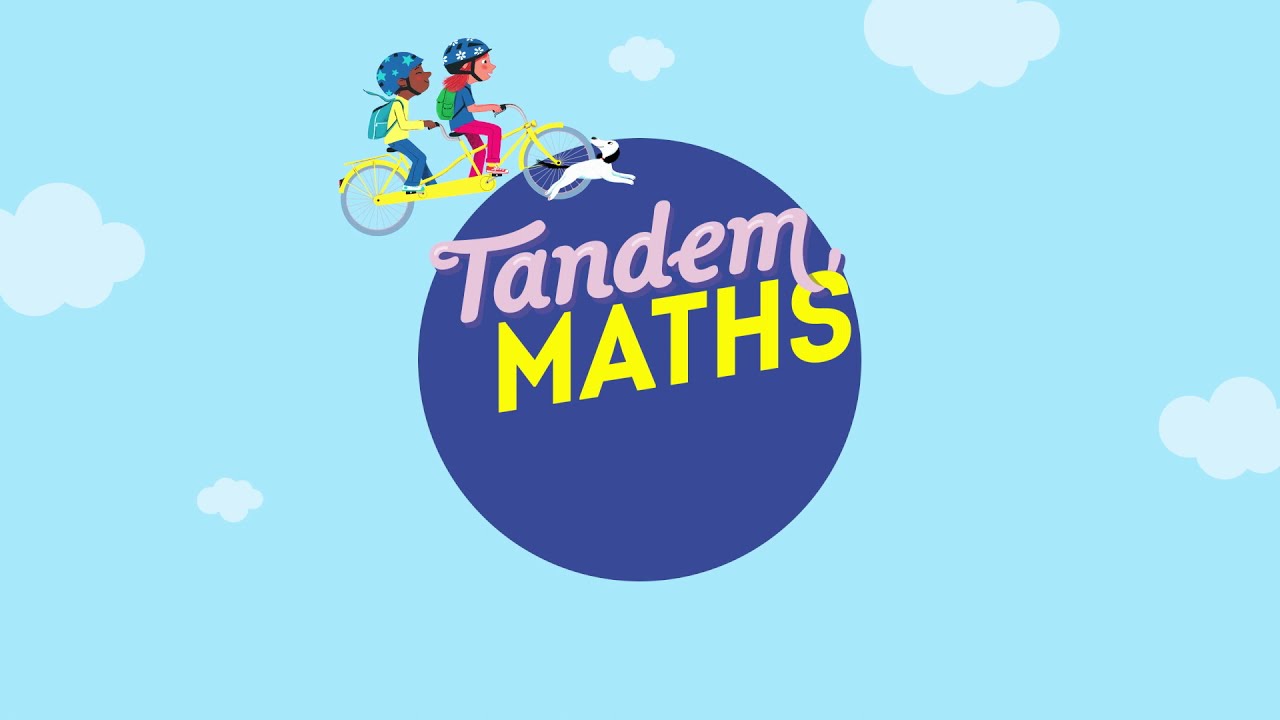 Période 4
Semaine 5
Jour 3
www.maitresseherisson.com
Programme de la séance
CM1
CM2
Figures planes : entraînement mission 3


Jeux de calcul : Calculodés
Figures planes : Mission 5



Problèmes
www.maitresseherisson.com
Programme de la séance
CM1
CM2
Figures planes : entraînement mission 3


Jeux de calcul : Calculodés
Figures planes : Mission 5



Problèmes
www.maitresseherisson.com
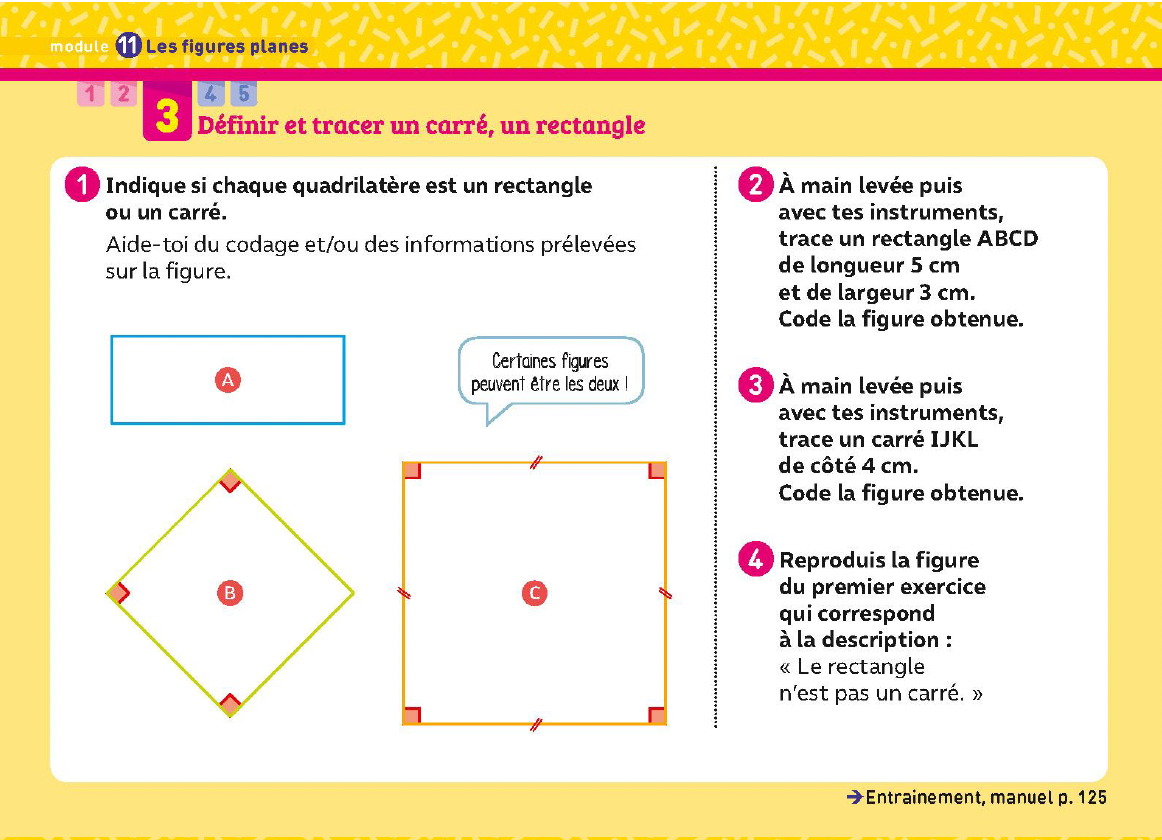 CM1
Figures planes : Mission 3 entraînement
www.maitresseherisson.com
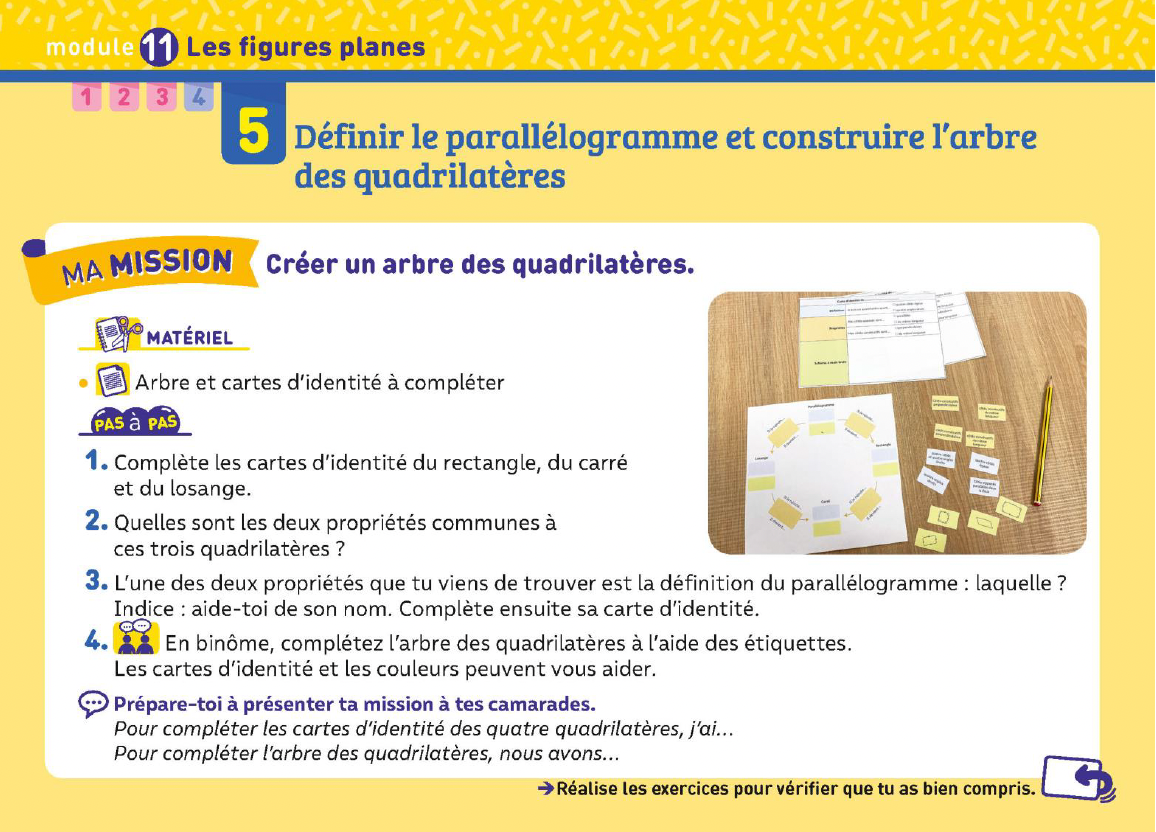 CM2
Figures planes : Mission 5
www.maitresseherisson.com
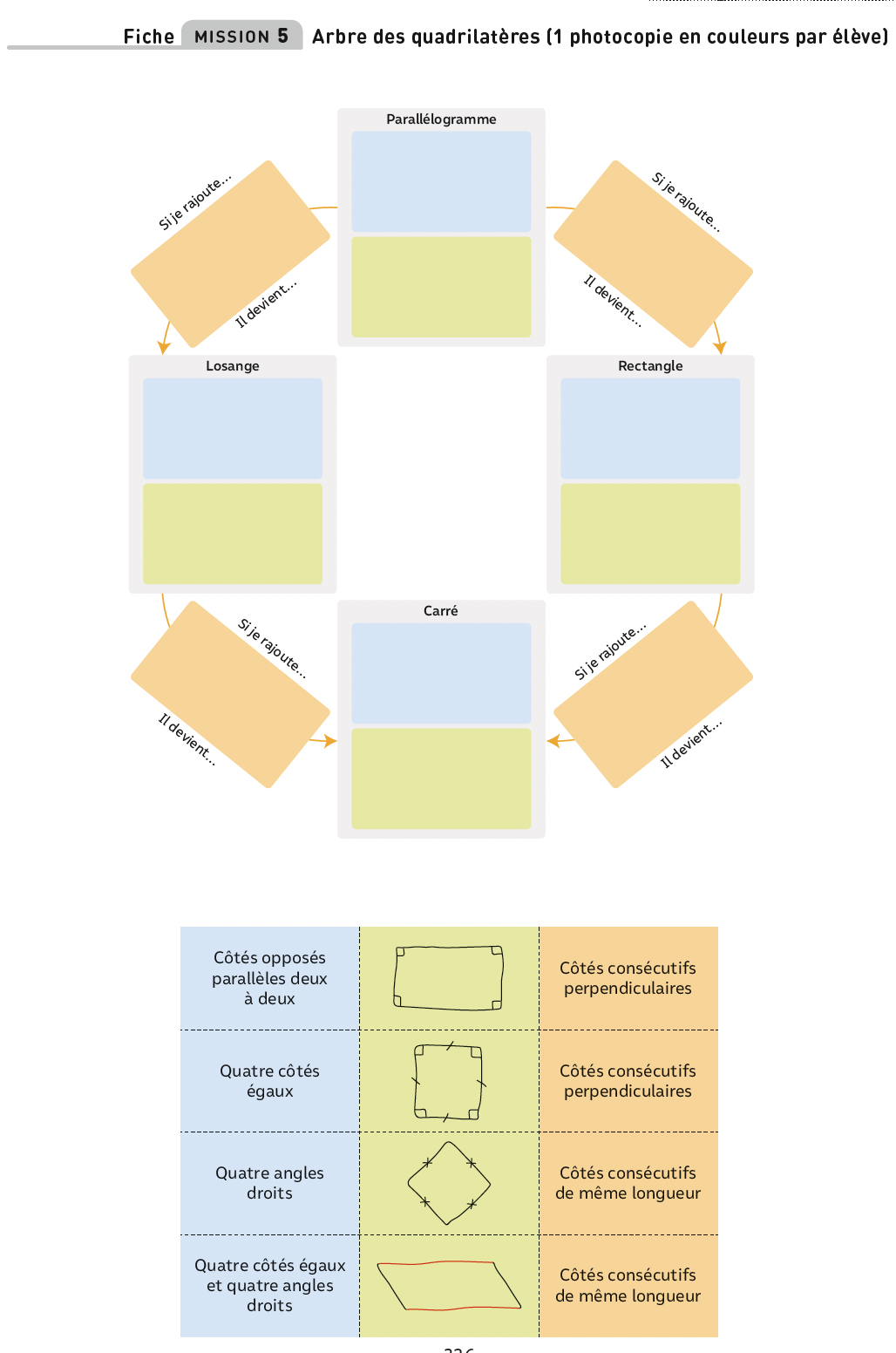 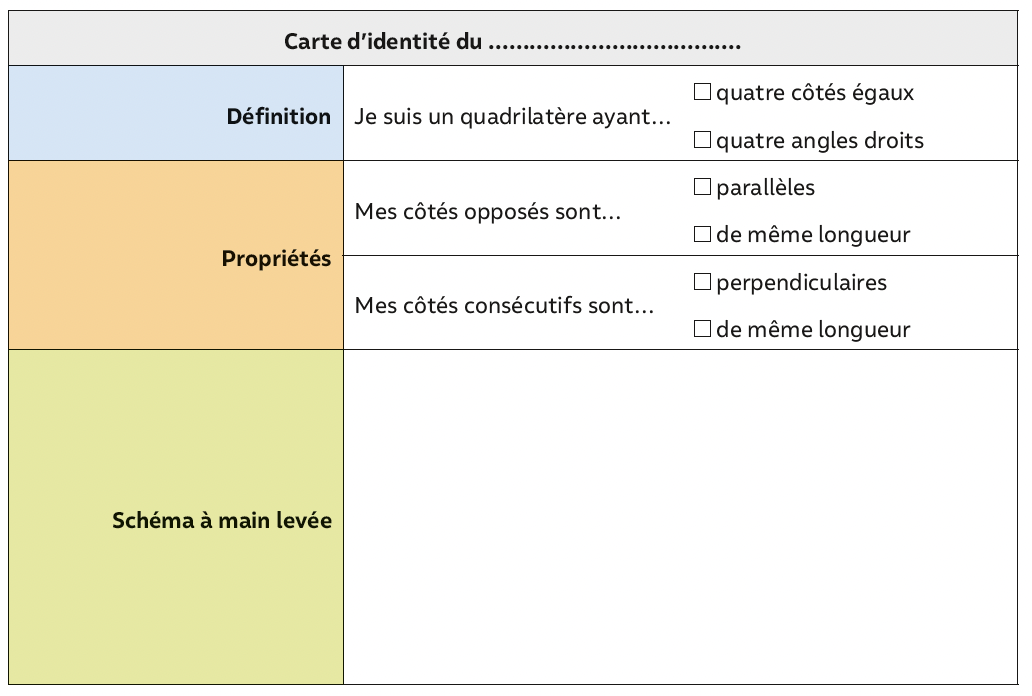 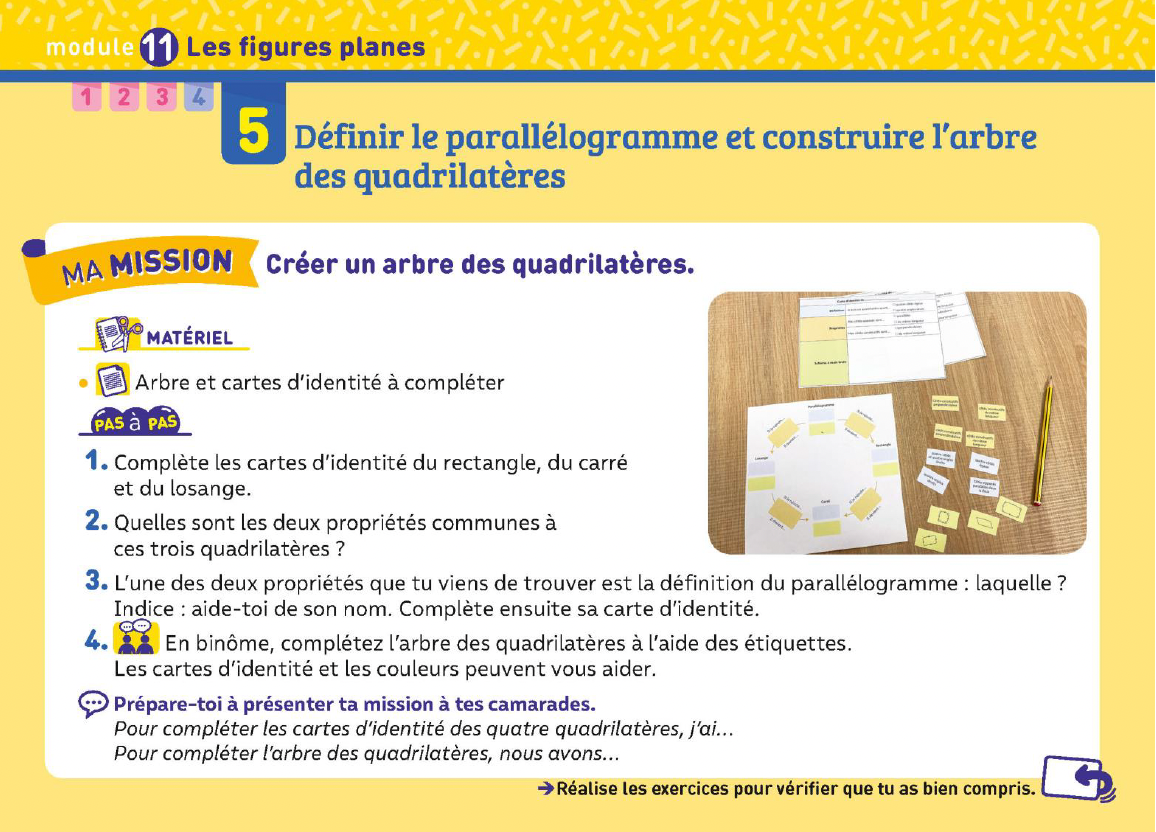 CM2
De quel matériel disposez-vous ?
Pourquoi y a-t-il 4 cartes d’identité des quadrilatères?
Que représente le schéma ? Que devez-vous faire ?
Figures planes : Mission 5
www.maitresseherisson.com
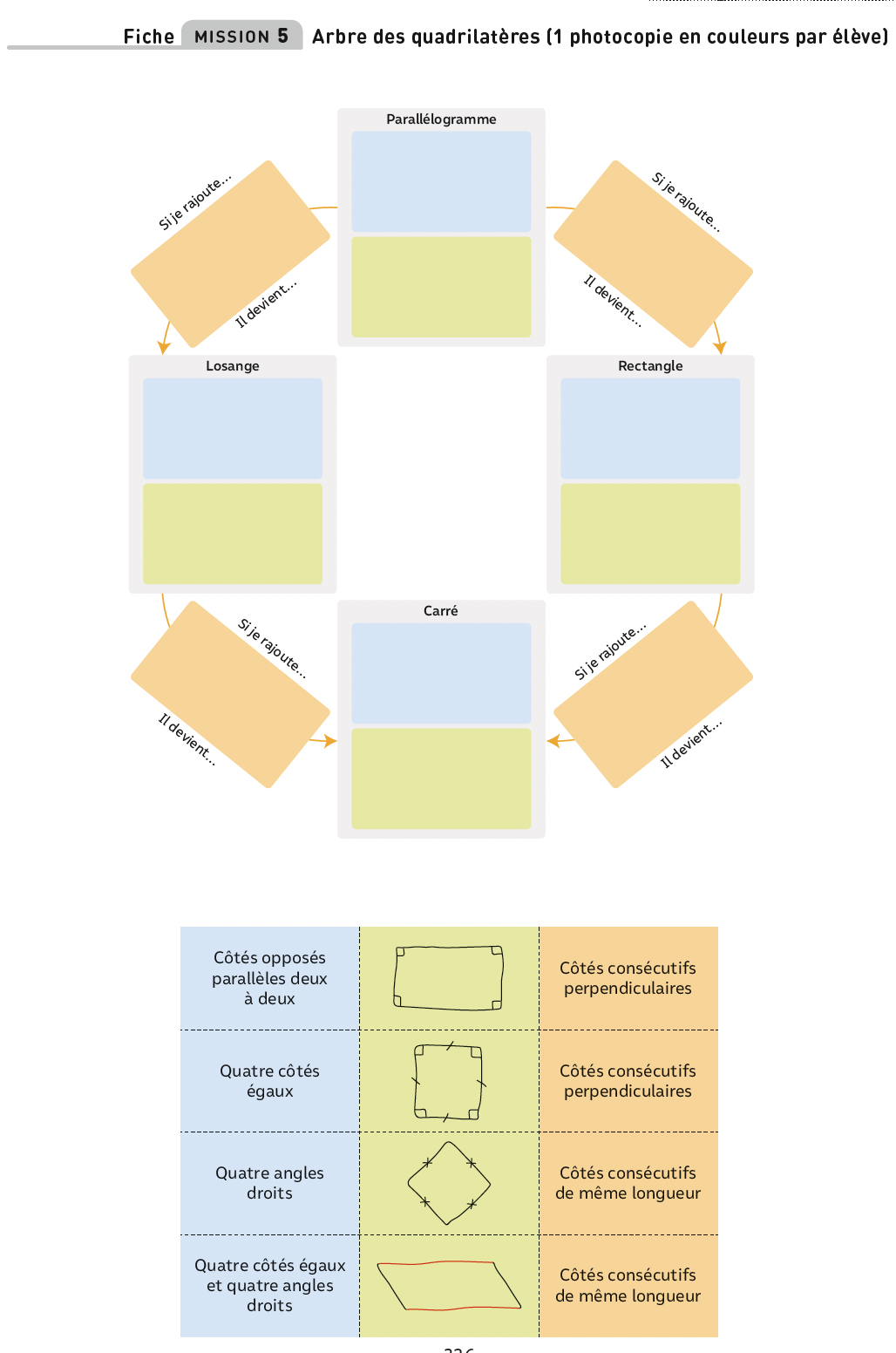 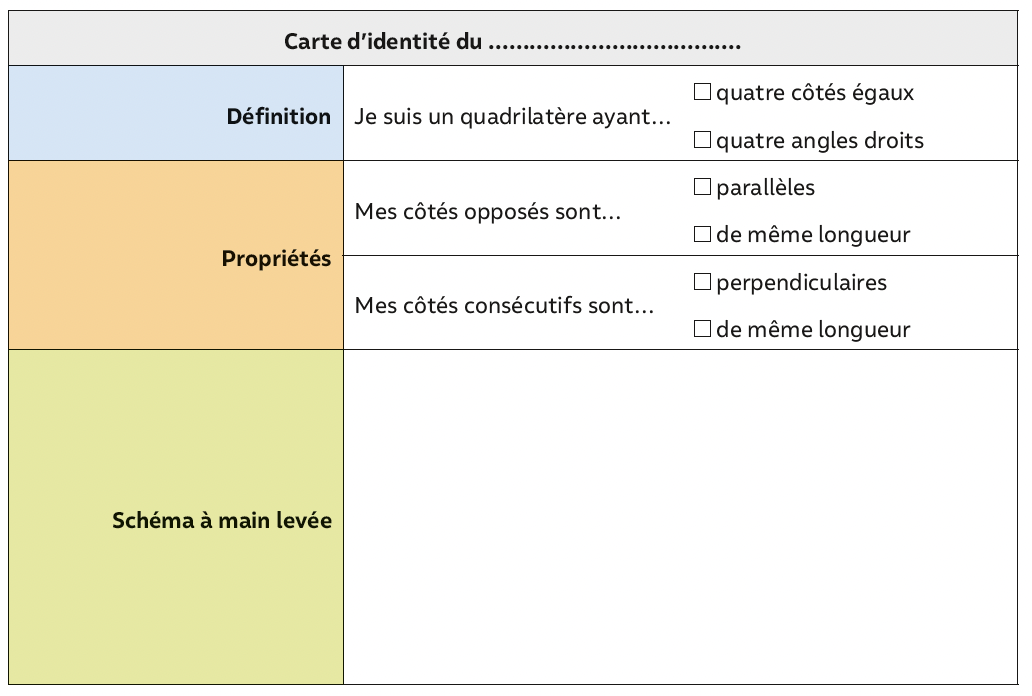 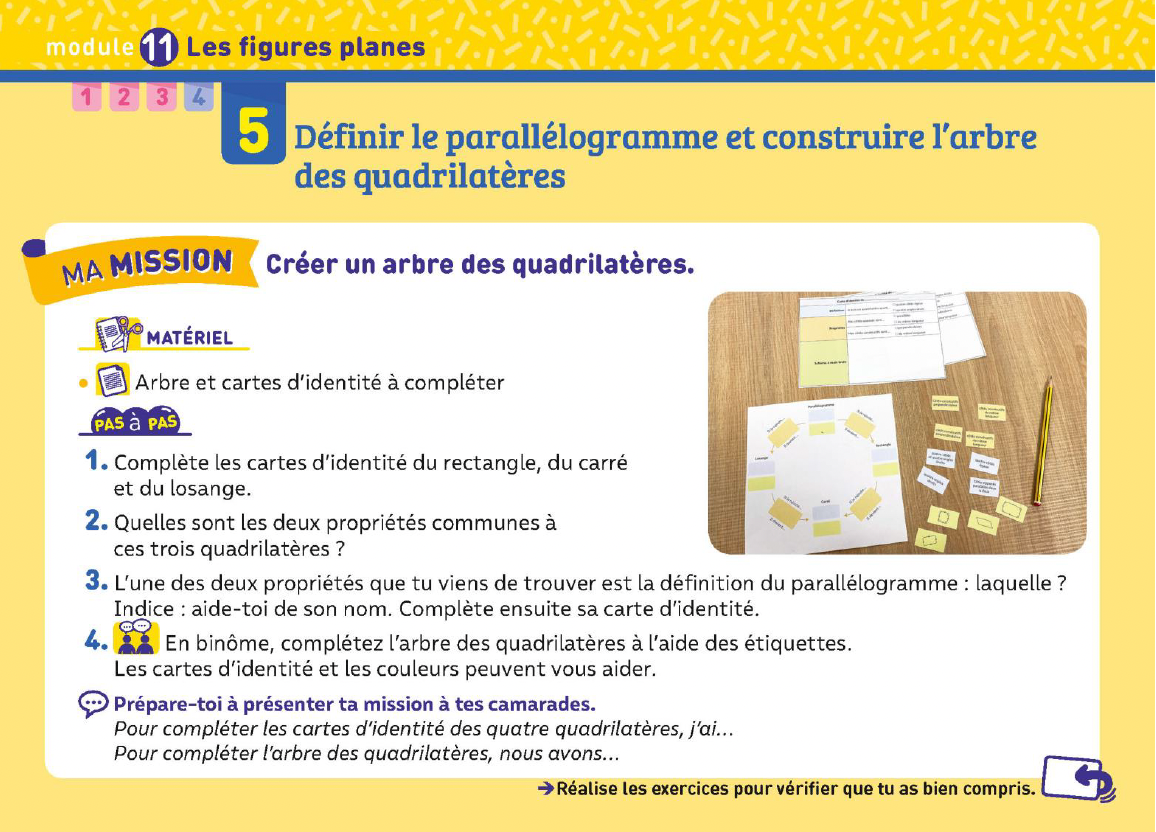 CM2
Lors de cette mission, vous allez découvrir un nouveau quadrilatère. Vous allez également organiser vos connaissances et mieux comprendre les liens qui existent entre les quadrilatères.
Figures planes : Mission 5
www.maitresseherisson.com
MISE EN COMMUN
Figures planes : Mission 5
www.maitresseherisson.com
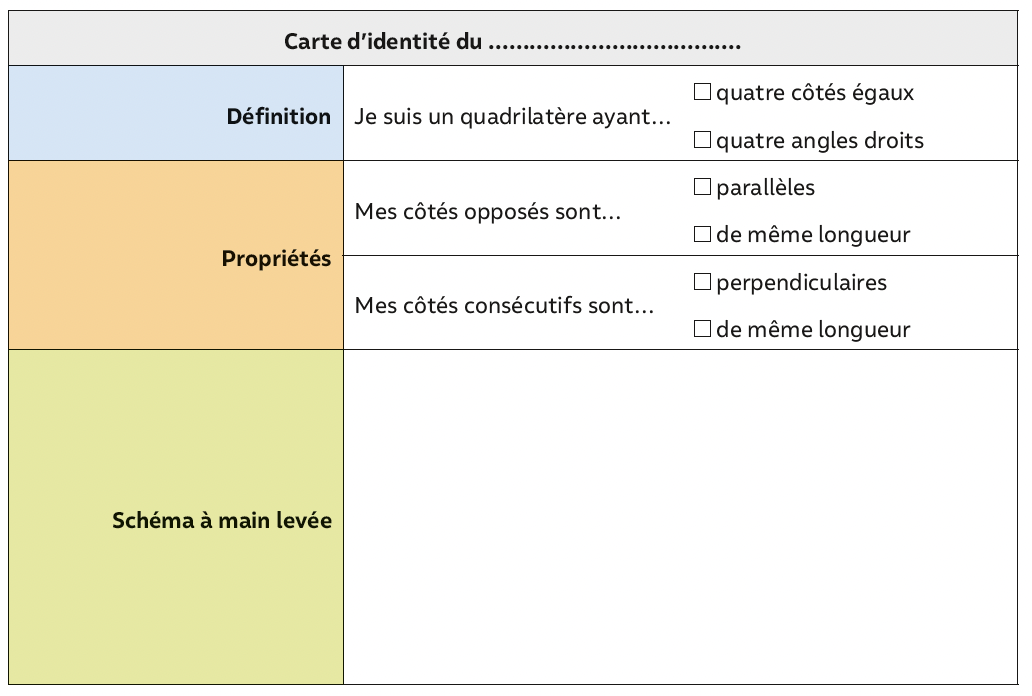 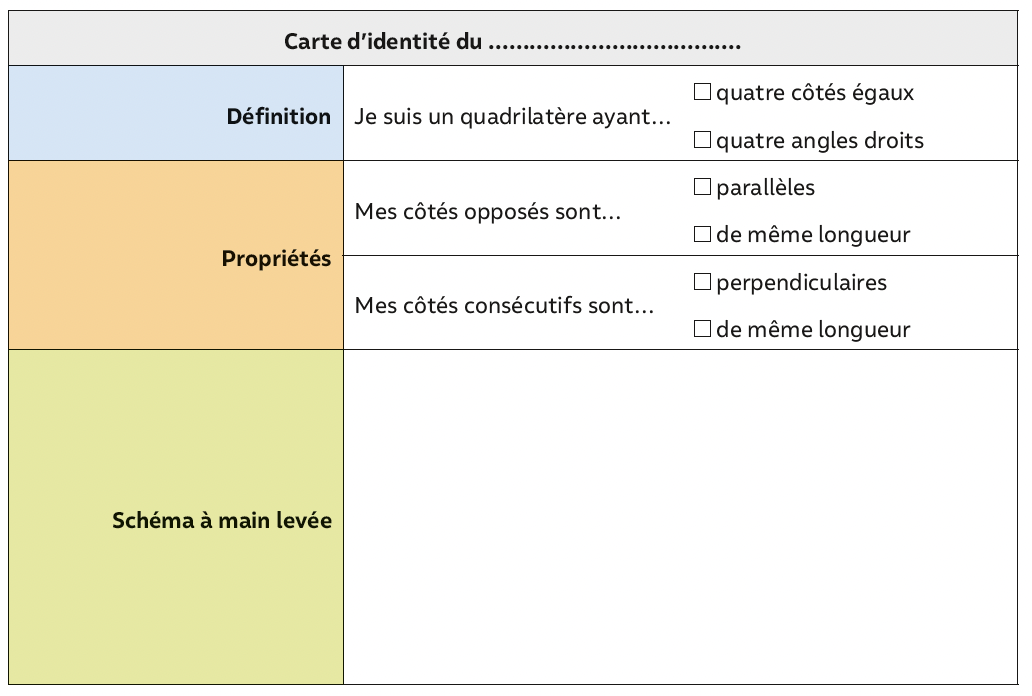 CM2
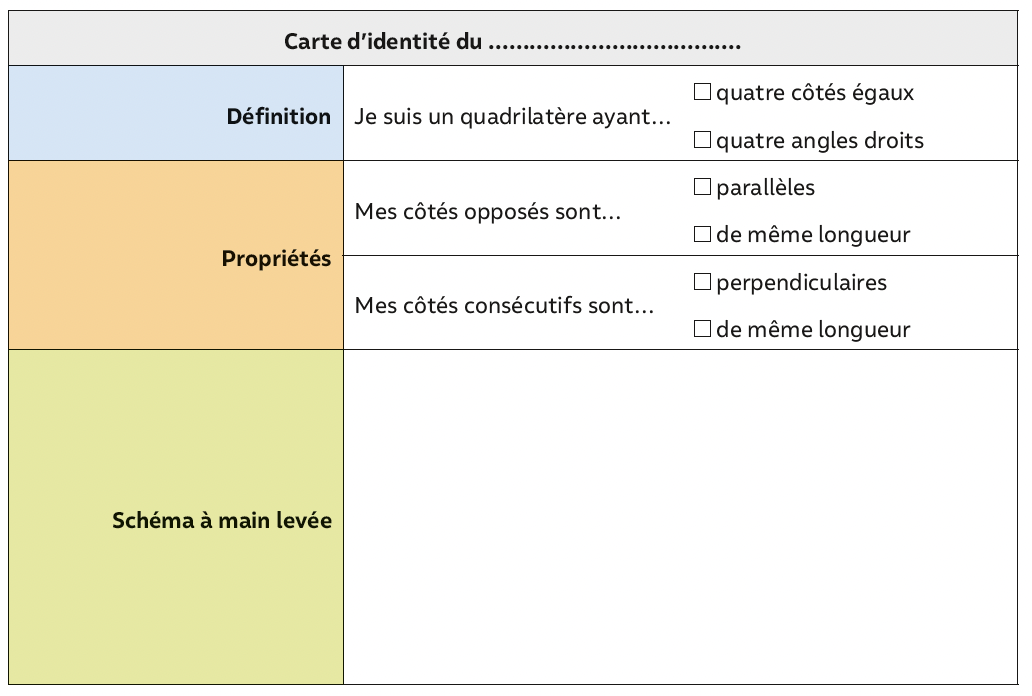 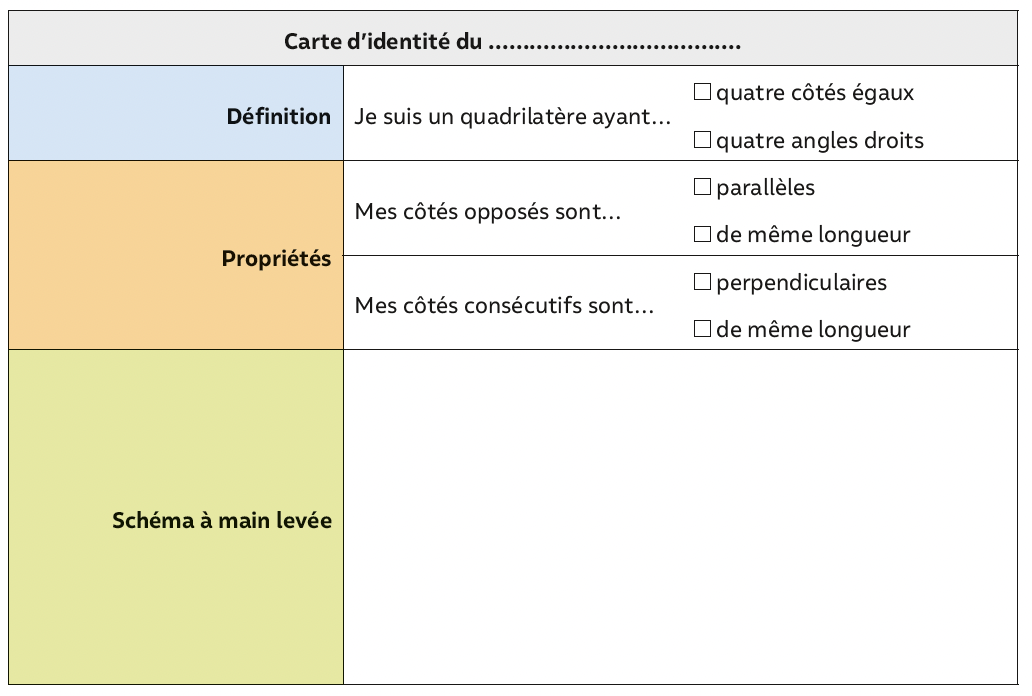 Figures planes : Mission 5
www.maitresseherisson.com
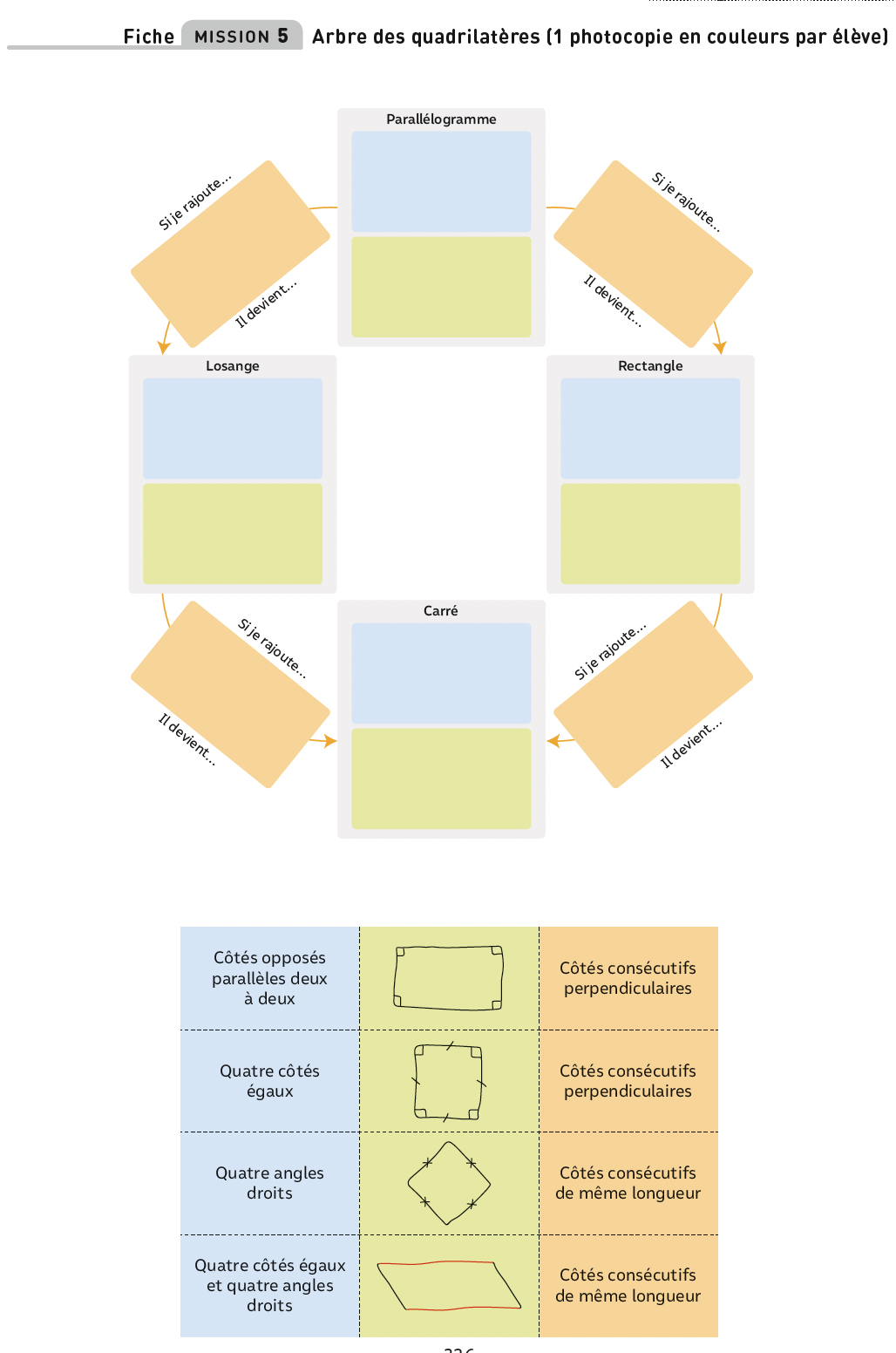 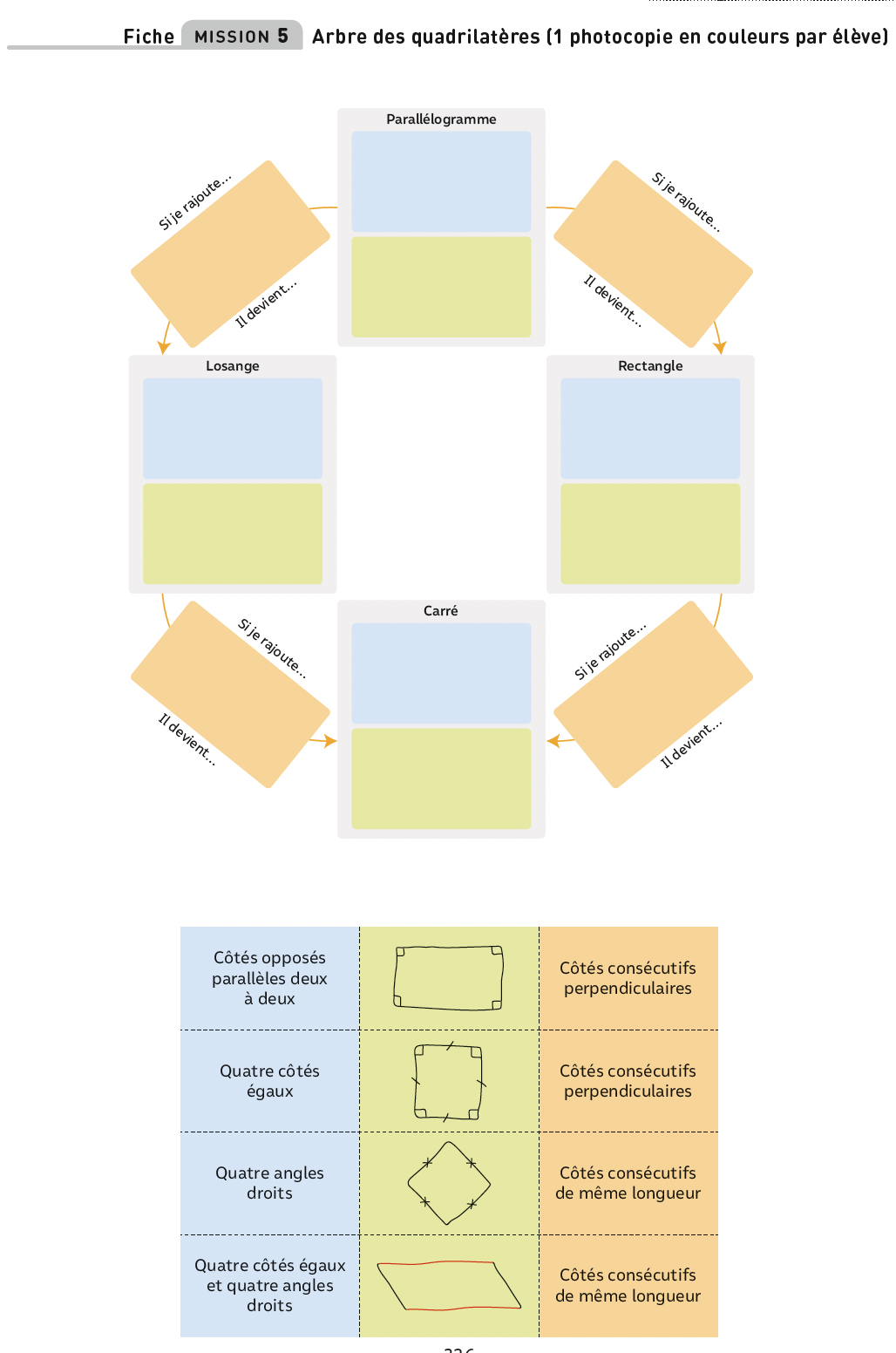 CM2
Figures planes : Mission 5
www.maitresseherisson.com
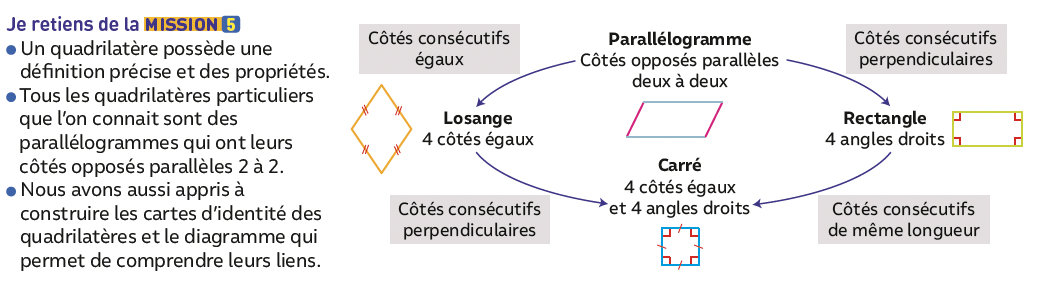 Figures planes : Mission 5
www.maitresseherisson.com
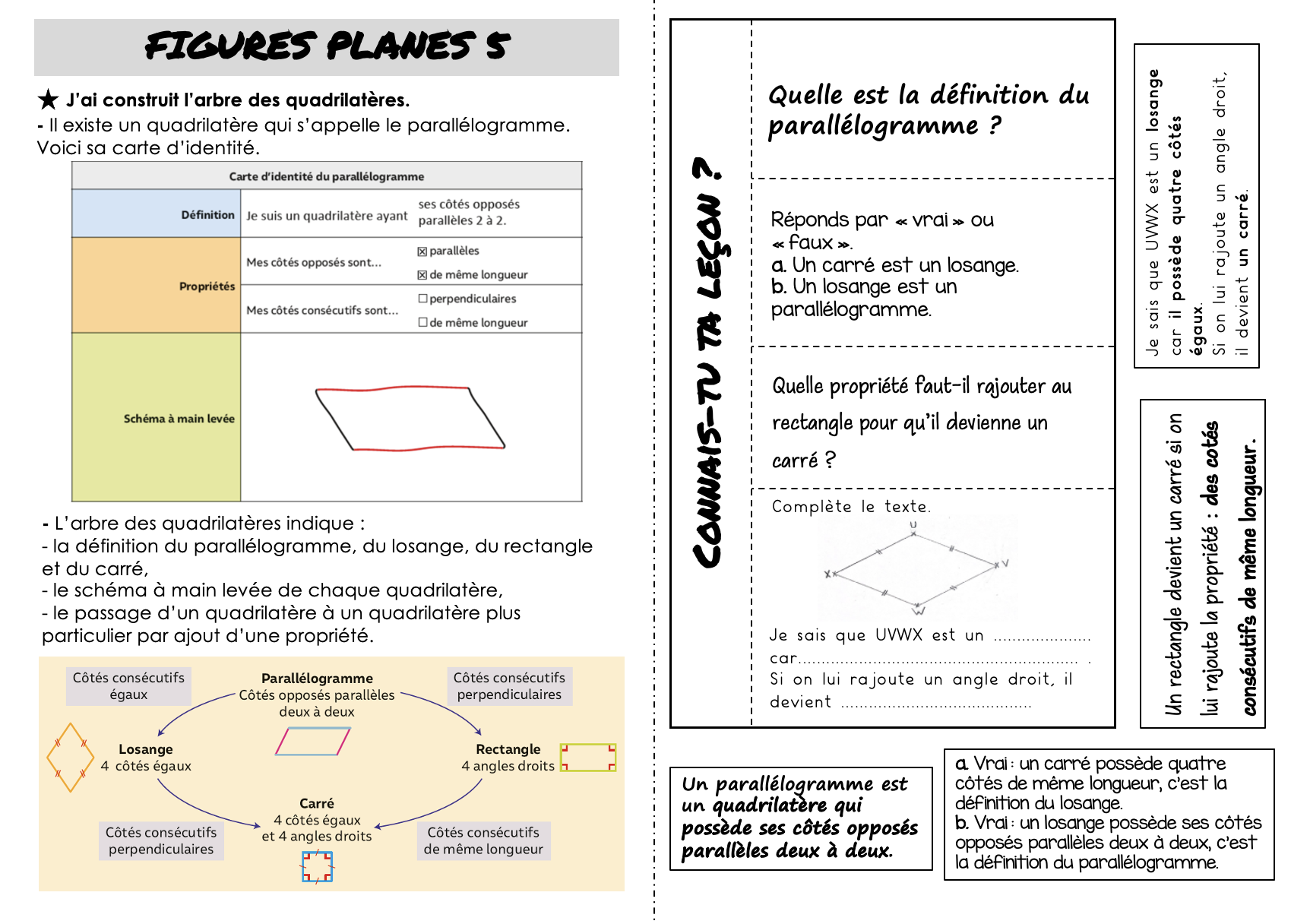 CM2
Figures planes : Mémo 5
www.maitresseherisson.com
Programme de la séance
CM1
CM2
Figures planes : entraînement mission 3


Jeux de calcul : Calculodés
Figures planes : Mission 5



Problèmes
www.maitresseherisson.com
- Dispositif : 2 à 3 joueurs

- Matériel : 3 dés à 10 faces (numérotées de 0 à 9) et des frises calcul

- Règles du jeu : Le joueur dont c’est le tour lance 3 dés afin de constituer le nombre de départ de 3 chiffres (un dé pour les centaines, un dé pour les dizaines, un dé pour les unités).
3 cartes « calcul » sont piochées. Les élèves du groupe doivent procéder au calcul : Le premier (avec le bon résultat) gagne 3 points, le second 2 points, le troisième 1 point, si l’on joue à 3 joueurs.
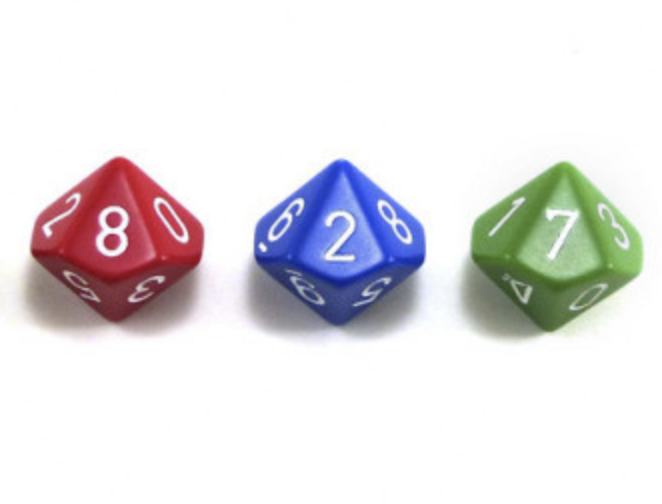 CM1
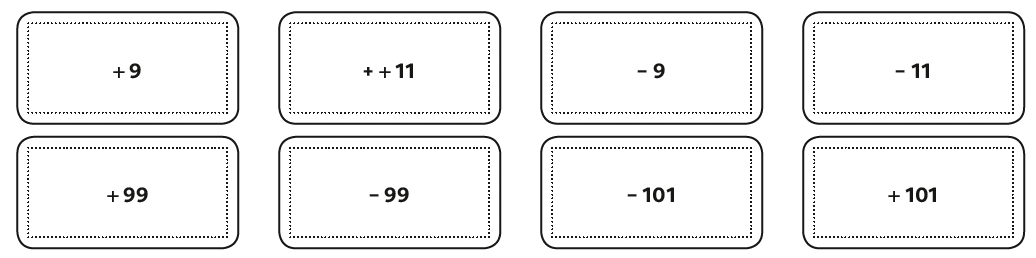 Jeux de calcul : Calculodés
www.maitresseherisson.com
Résolution de problèmes
Ex. 9 et 10 p.249
BONUS : ex.12 p.250
CM2
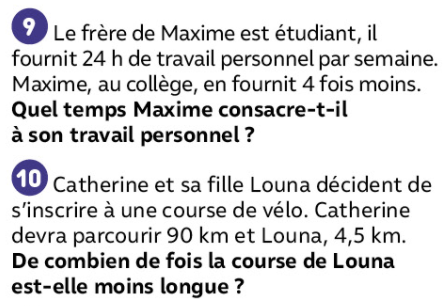 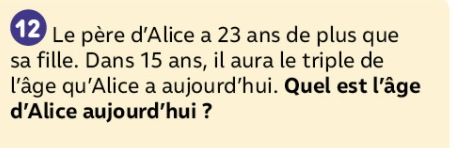 www.maitresseherisson.com
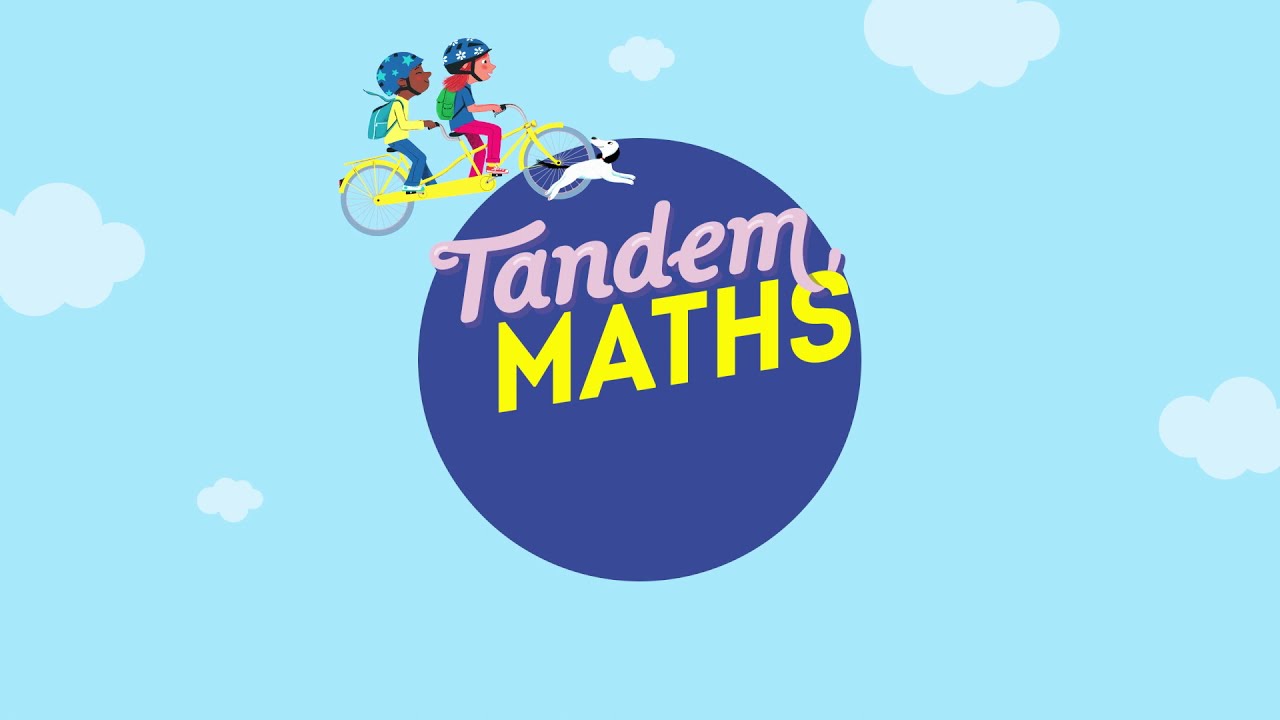 Période 4
Semaine 5
Jour 4
www.maitresseherisson.com
Programme de la séance
CM1
CM2
Figures planes : Mission 5 entraînement

Jeux de calcul : Calculodés
Figures planes : Révisions


Problèmes
www.maitresseherisson.com
Programme de la séance
CM1
CM2
Figures planes : Mission 5 entraînement

Jeux de calcul : Calculodés
Figures planes : Révisions


Problèmes
www.maitresseherisson.com
Figures planes : entraînement
Ex. 10 p.123
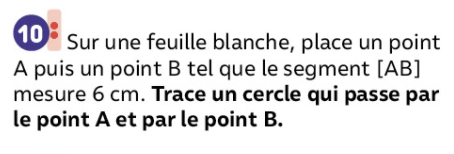 Ex.40 p.126
CM1
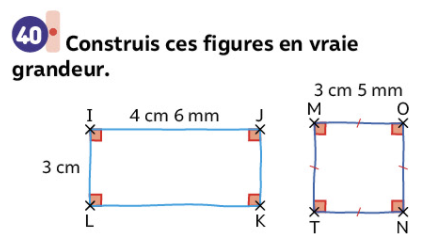 Ex. 27 p.124
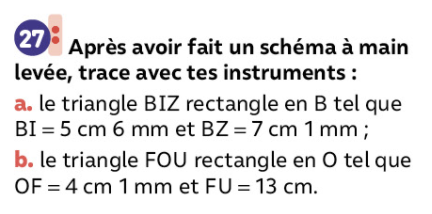 www.maitresseherisson.com
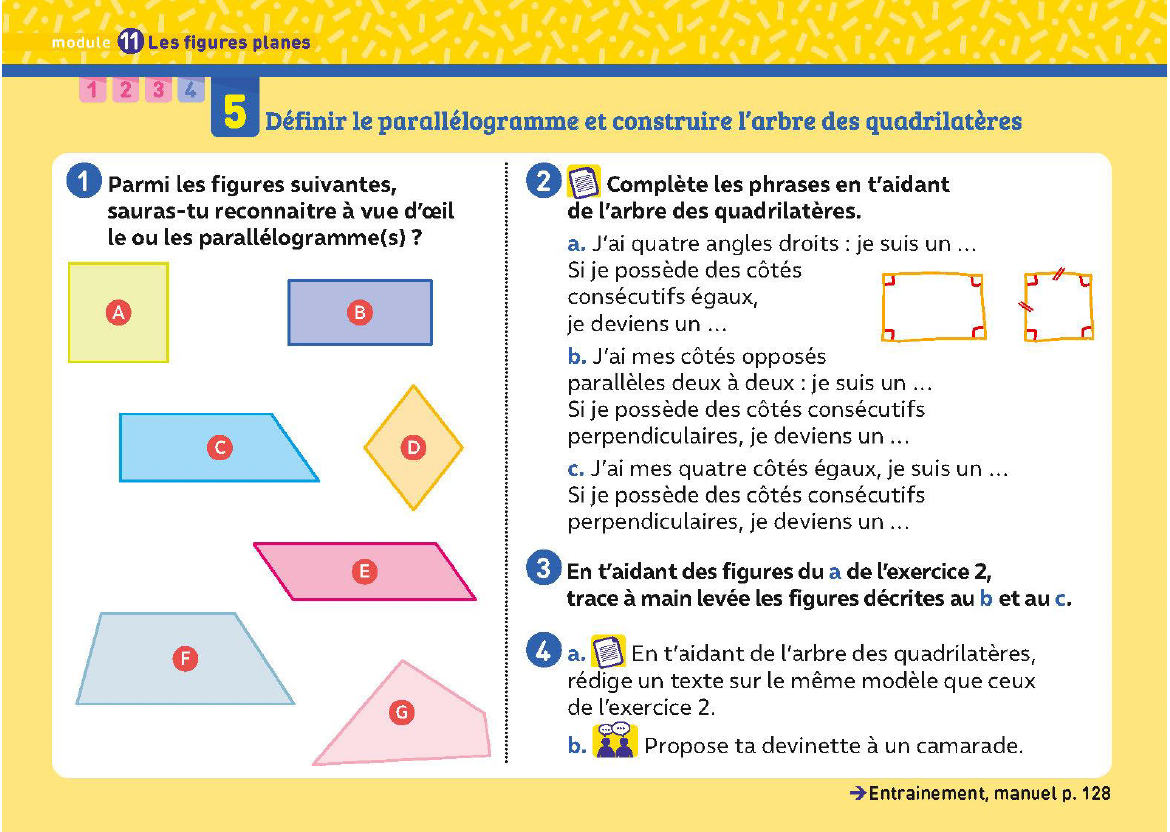 CM2
Figures planes : Mission 5 entraînement
www.maitresseherisson.com
Programme de la séance
CM1
CM2
Figures planes : Mission 5 entraînement

Jeux de calcul : Calculodés
Figures planes : Révisions


Problèmes
www.maitresseherisson.com
Résolution de problèmes
Ex. 11 p.249
BONUS : ex.6 p.251
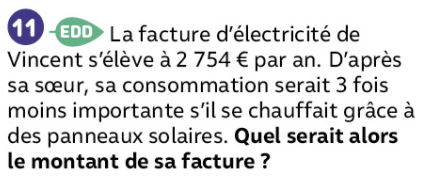 CM1
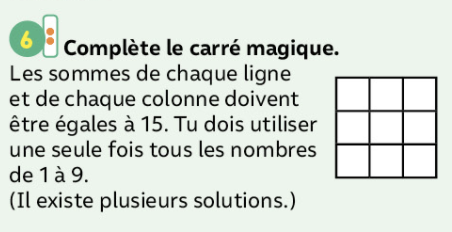 Ex. 8 p.246
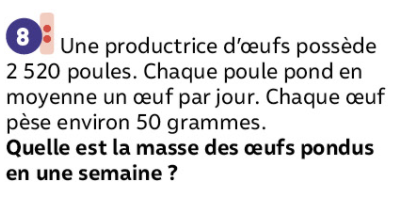 www.maitresseherisson.com
- Dispositif : 2 à 3 joueurs

- Matériel : 3 dés à 10 faces (numérotées de 0 à 9) et des frises calcul

- Règles du jeu : Le joueur dont c’est le tour lance 3 dés afin de constituer le nombre de départ de 3 chiffres (un dé pour les centaines, un dé pour les dizaines, un dé pour les unités).
3 cartes « calcul » sont piochées. Les élèves du groupe doivent procéder au calcul : Le premier (avec le bon résultat) gagne 3 points, le second 2 points, le troisième 1 point, si l’on joue à 3 joueurs.
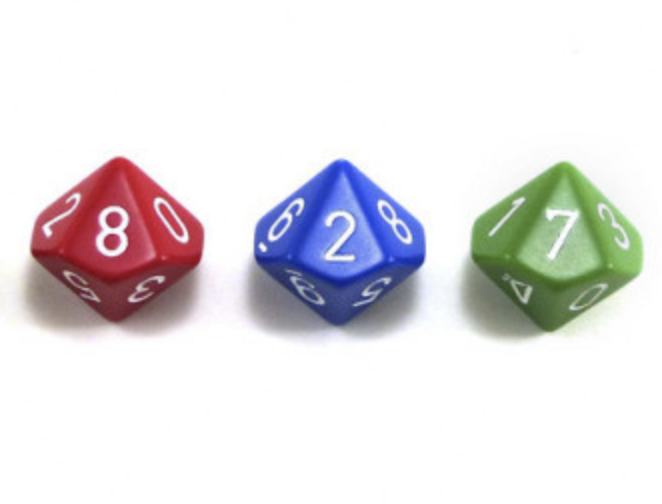 CM2
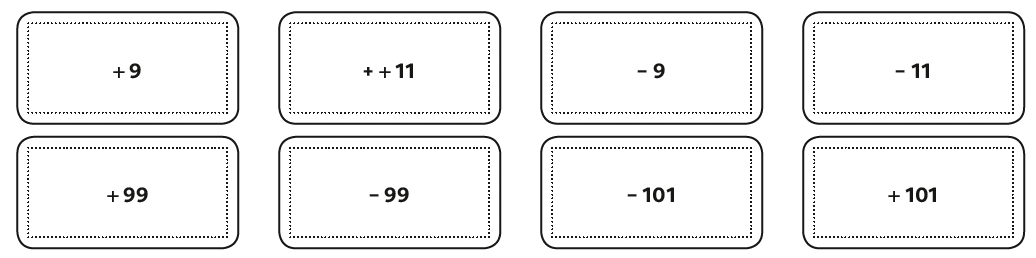 Jeux de calcul : Calculodés
www.maitresseherisson.com